Gifted and Talented Secondary Selective Entrance programs
Parent presentation for the 2026 intake
Presented by the Gifted and Talented Selection Unit
We acknowledge and respect the traditional custodians of the lands and waters on which our students live and are educated throughout Western Australia.
We acknowledge and understand that Elders, parents, families and communities are the first educators of their children and we recognise and value the cultures and strengths that Aboriginal children bring to the classroom. Aboriginal people have a long tradition of teaching and learning through sharing their connections with country, community, language and culture, and through their oral histories, stories and lived experiences that are passed from generation to generation. We recognise and value the learning that Aboriginal children bring with them from their homes and communities into the classroom.
Programs
How to apply
Testing processes
Results
Offers of placement
Key dates
Programs
How to apply
Testing processes
Results
Offers of placement
Key dates
Options in public high schools
School-based programs 
any subject
school selected and funded
local catchment students only
UNLIMITED
Unlimited
2.    Approved Specialist programs
school selected and funded
Department endorsed
Local catchment and potential for outside intake
OVER 100 IN WA
3.   Gifted and Talented Secondary Selective Entrance 
Department selected and fully Government funded
applicants from WA, interstate and overseas
no advantage for local catchment
ONLY
24 
IN WA
Academic
online
program
+
Programs
How to apply
Testing processes
Results
Offers of placement
Key dates
Types of Gifted and Talented programs
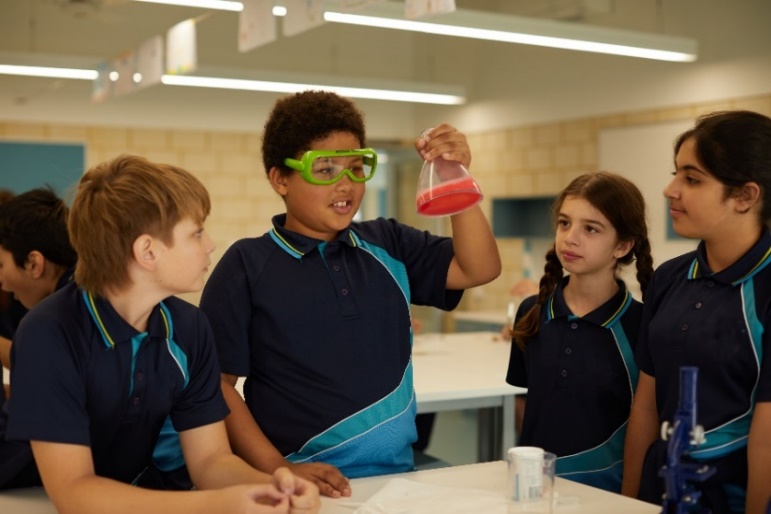 Academic
Arts
Languages
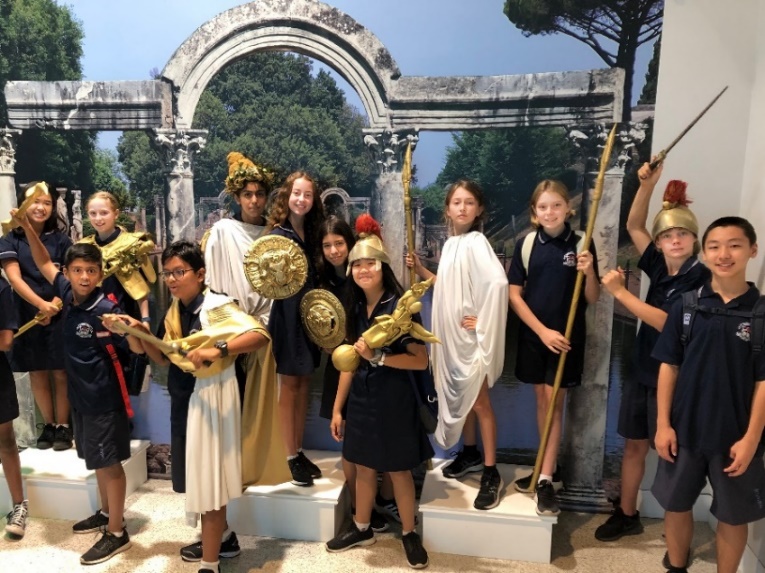 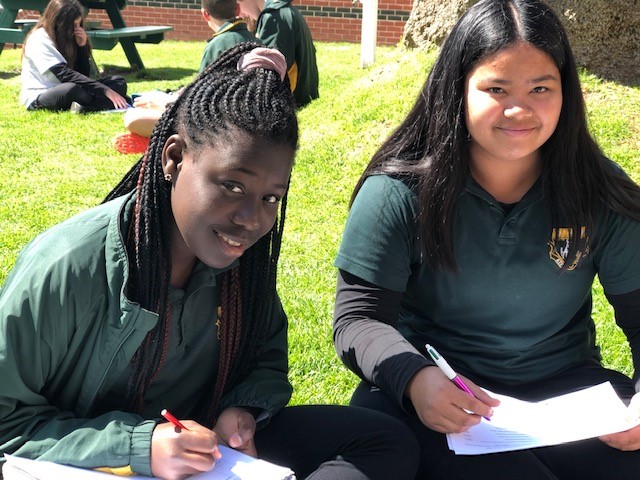 Programs
How to apply
Testing processes
Results
Offers of placement
Key dates
Academic programs – fully selective school
Perth Modern School
No local catchment intake
225 places available for the start of Year 7
Can apply for entry to Years 9, 10 and 11
Year 9 intake based on vacated places
Up to 25 additional places made available for Year 10 and 11 intakes
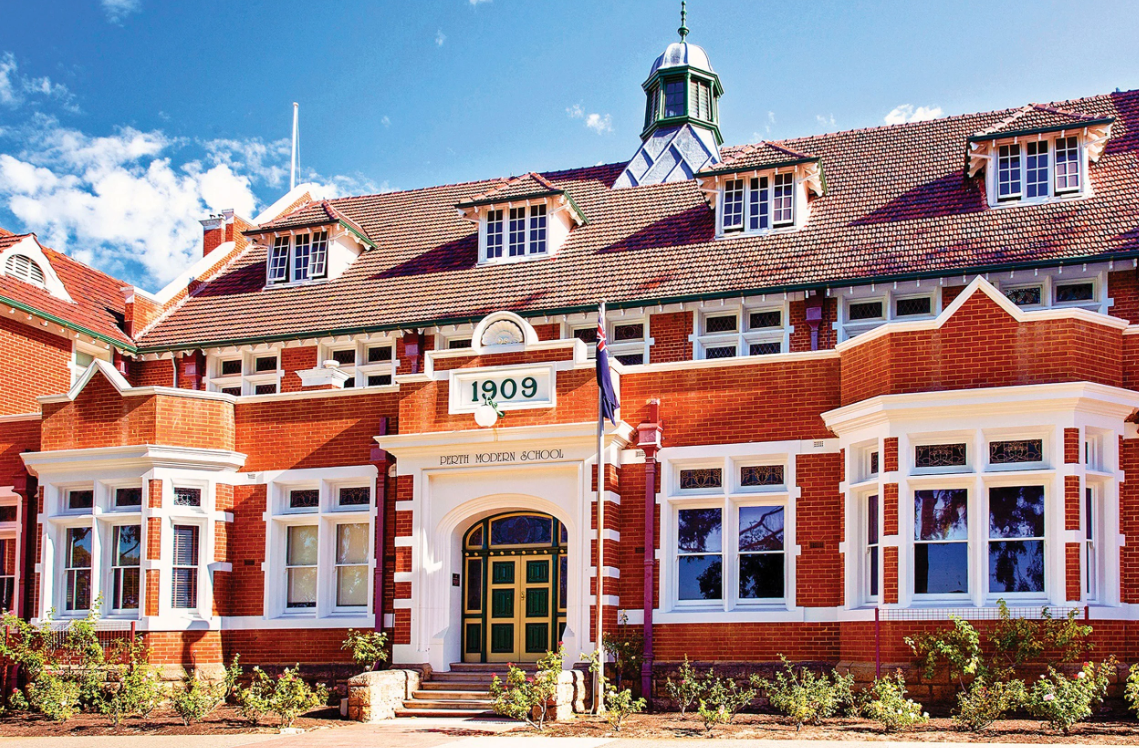 Programs
How to apply
Testing processes
Results
Offers of placement
Key dates
Academic programs – partially selective schools
Metro host schools
Alkimos College 
Bob Hawke College
Carine SHS
Comet Bay College
Duncraig SHS
Ellenbrook SC
Fremantle College
Regional host schools
Albany SHS
Bunbury SHS
Governor Stirling SHS
Harrisdale SHS 
Kelmscott SHS
Melville SHS
Shenton College
Willetton SHS
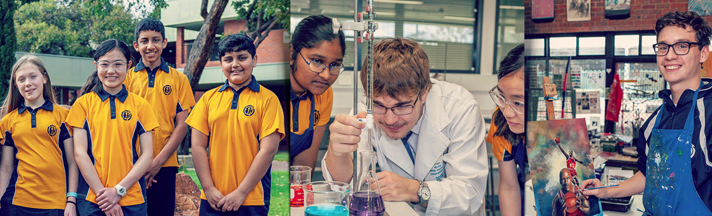 Local catchment for non-selected students
Students grouped for Mathematics, Science, English and Humanities and Social Sciences (HASS)
Between 32 and 64 places at the start of Year 7 for selected students
Apply for entry in Years 9, 10 and 11 for vacated places
Programs
How to apply
Testing processes
Results
Offers of placement
Key dates
Academic programs – regional online
Selective Academic Program online
Operates out of any regional public high school (excluding Albany and Bunbury region)
Uses computer links and innovative technology
Unlimited vacancies for entry in years 7, 9 and 10
Maths/Science, English/HASS or both
For more information: gtonline.wa.edu.au
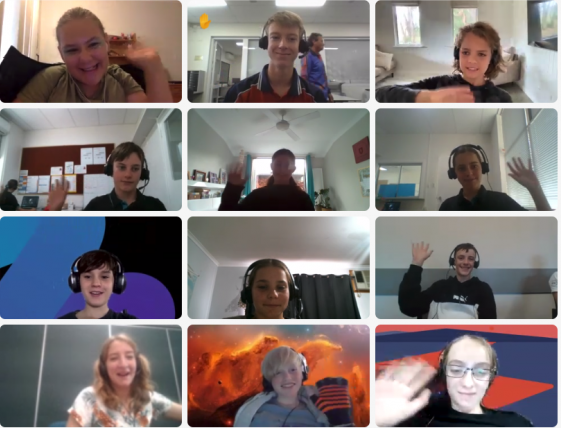 Programs
How to apply
Testing processes
Results
Offers of placement
Key dates
Arts programs – arts college
John Curtin College of the Arts
Up to 240 places at the start of Year 7 across six arts programs:
Dance (contemporary and classical ballet) – 50 places
Drama – 60
Music Theatre – 25 places
Media Arts – 40
Visual Arts – 22 places
Music – 40 places
Small local catchment intake and Specialist Soccer program
Students grouped in their arts program classes
Apply for entry in Years 9, 10 and 11 for vacated places
No Music Theatre entry in Years 9-11 in 2026
No Media Arts entry in Year 10, 2026
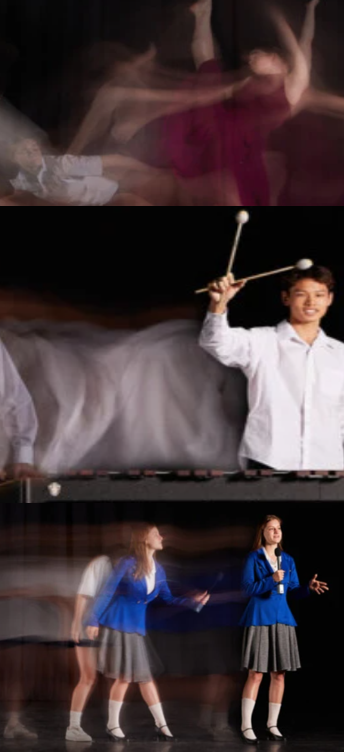 Programs
How to apply
Testing processes
Results
Offers of placement
Key dates
Arts programs – partially selective schools
Visual Arts
Applecross SHS – 32 places
Balcatta SHS – 32 places
Kalamunda SHS - 32 places
Music
Churchlands SHS – 50 places
Contemporary Dance
Hampton SHS – 32 places
Students grouped in their arts program classes
Local catchment for non-selected students
Testing for vacated places in Years 9, 10 and 11
No Applecross Visual Arts Year 11 in 2026
Programs
How to apply
Testing processes
Results
Offers of placement
Key dates
Languages programs – partially selective schools
Mount Lawley SHS
Chinese (Mandarin)
Italian
32 combined places
Rossmoyne SHS
Chinese (Mandarin)
French
German
Japanese
40 combined places
Local catchment for non-selected students
Students grouped in their languages program classes
Apply for entry in Year 9 for vacated places – must have studied the language at school in Years 7 and 8
No Chinese (Mandarin) at Rossmoyne Year 9 in 2026
The School Curriculum and Standards Authority (SCSA) will determine eligibility for Year 11 and 12 subject selection
Programs
How to apply
Testing processes
Results
Offers of placement
Key dates
City Beach Residential College
Boarding available
For regional WA students only
Live in Perth with other country students, sharing the experience of being in a Perth-metro Gifted and Talented program 
Boarding allowance may be available
Visit education.wa.edu.au/web/citybeachresidentialcollege
Current residents from:
Perth Modern School
John Curtin College of the Arts
Bob Hawke College
Shenton College
Churchlands Senior High School
Fremantle College
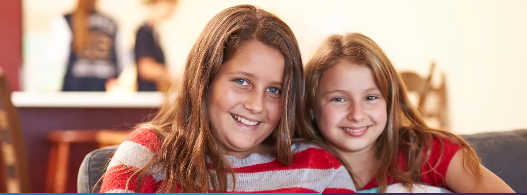 Programs
How to apply
Testing processes
Results
Offers of placement
Key dates
Albany Residential College
Boarding available
For regional WA students attending Albany SHS
Live at the Residential College with other country students, sharing the experience of being in a Gifted and Talented program
The college currently has 80 students boarding from Years 7 to 12
Located adjacent to Albany Senior High School
Boarding allowance may be available
Visit education.wa.edu.au/web/albanyresidentialcollege for more information
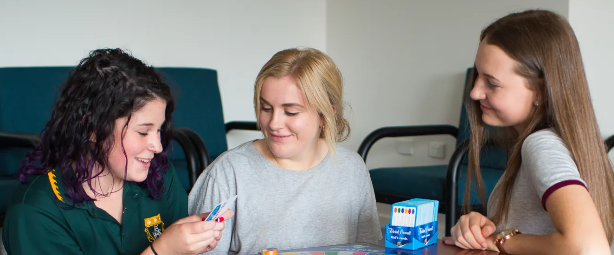 Programs
How to apply
Testing processes
Results
Offers of placement
Key dates
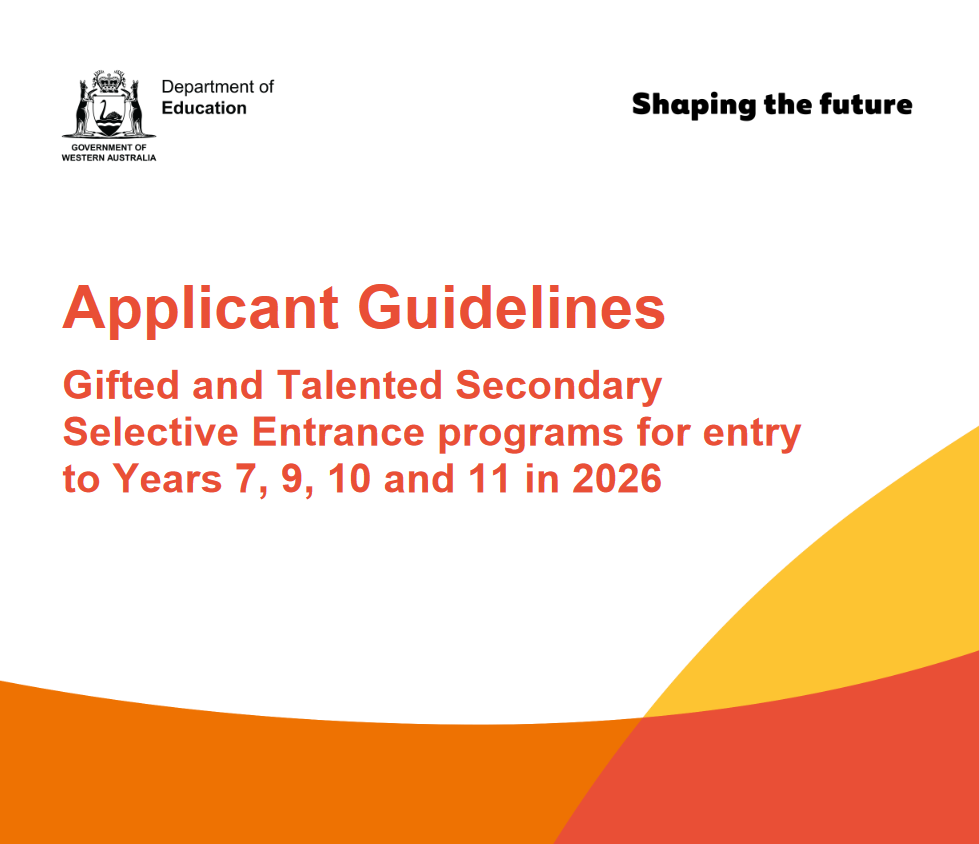 Gifted and Talented websiteeducation.wa.edu.au/gifted-and-talented
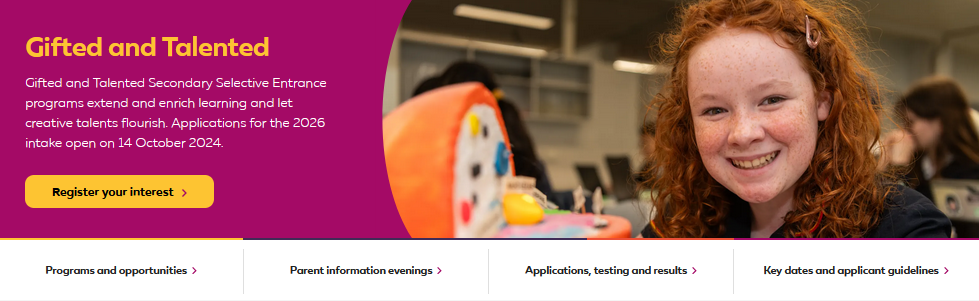 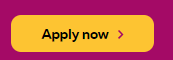 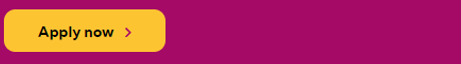 [Speaker Notes: Update graphic]
Programs
How to apply
Testing processes
Results
Offers of placement
Key dates
Lodging an application
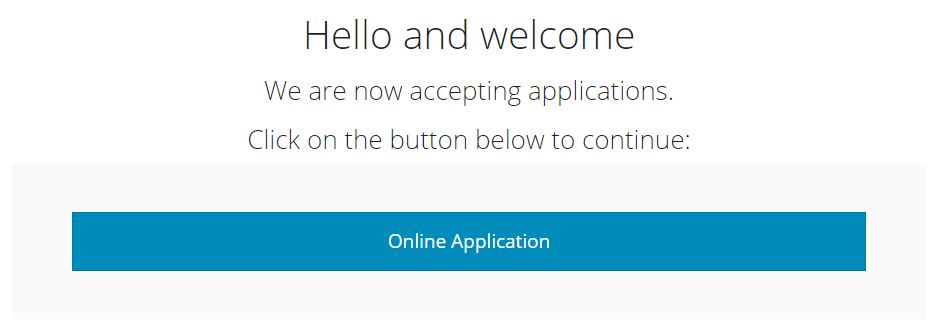 [Speaker Notes: Update graphic]
Programs
How to apply
Testing processes
Results
Offers of placement
Key dates
Lodging an application
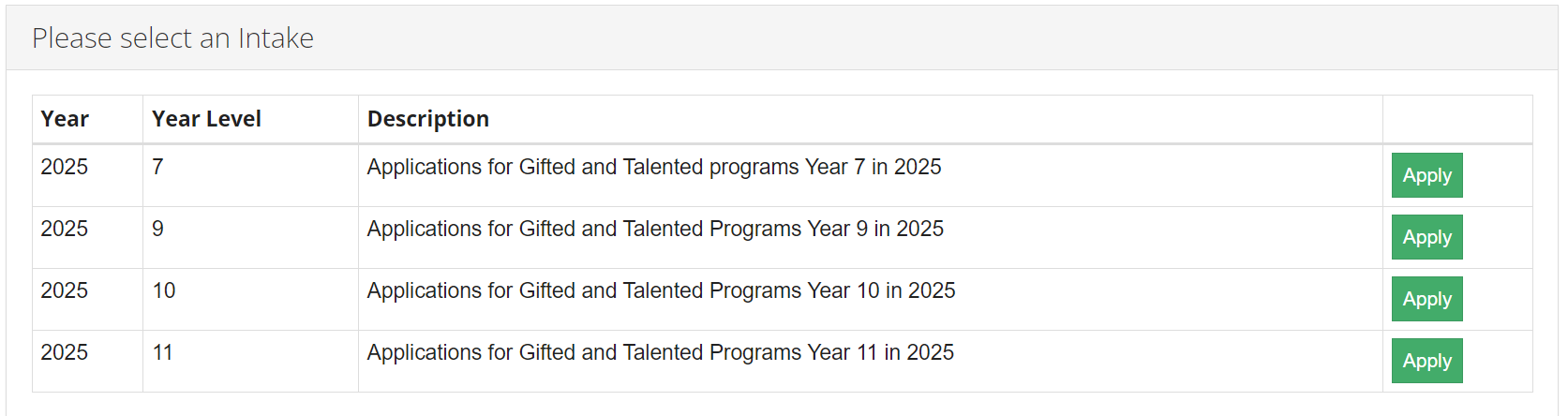 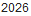 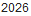 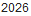 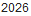 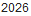 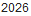 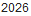 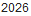 Programs
How to apply
Testing processes
Results
Offers of placement
Key dates
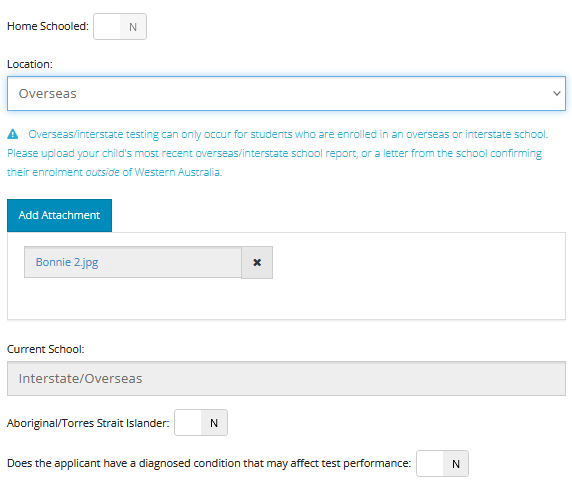 Your child’s details
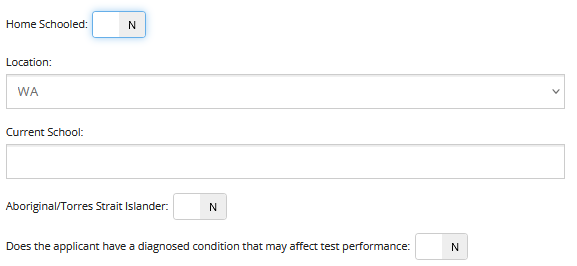 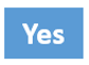 Children will be sent to the same testing session as other students at the same school
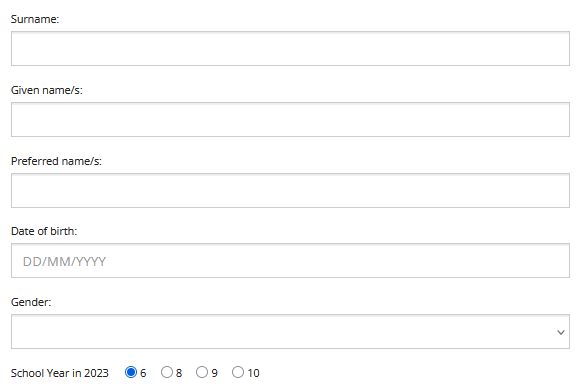 If home schooled, select your local catchment school
Only available if your child is enrolled outside of WA
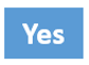 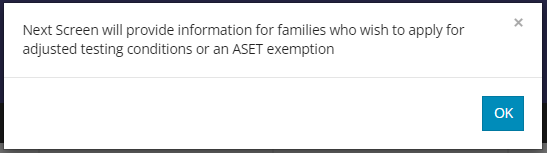 SEPARATE APPLICATION PROCESS
[Speaker Notes: Date of birth and year
Kids in WA – school = testing allocation
Home school – closest school
OSIS – only if enrolled out of WA, evidence required
Diagnosed condition – information on how to apply if you say yes
SEPARATE PROCESS – ticking yes is not an application]
Programs
How to apply
Testing processes
Results
Offers of placement
Key dates
Adjusted Testing Conditions and ASET Exemptions
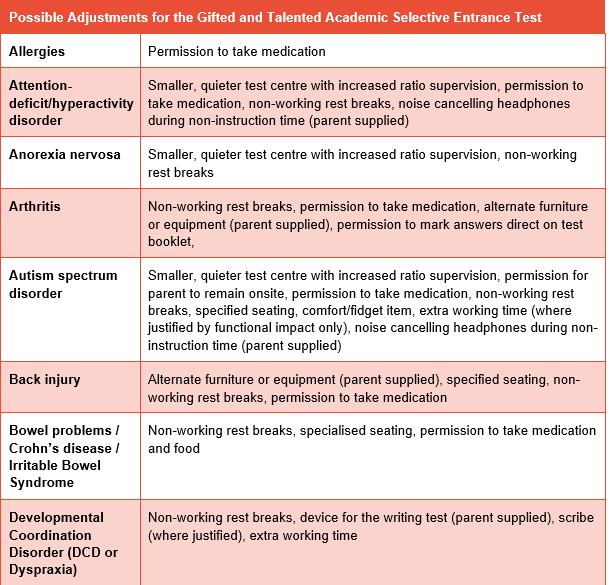 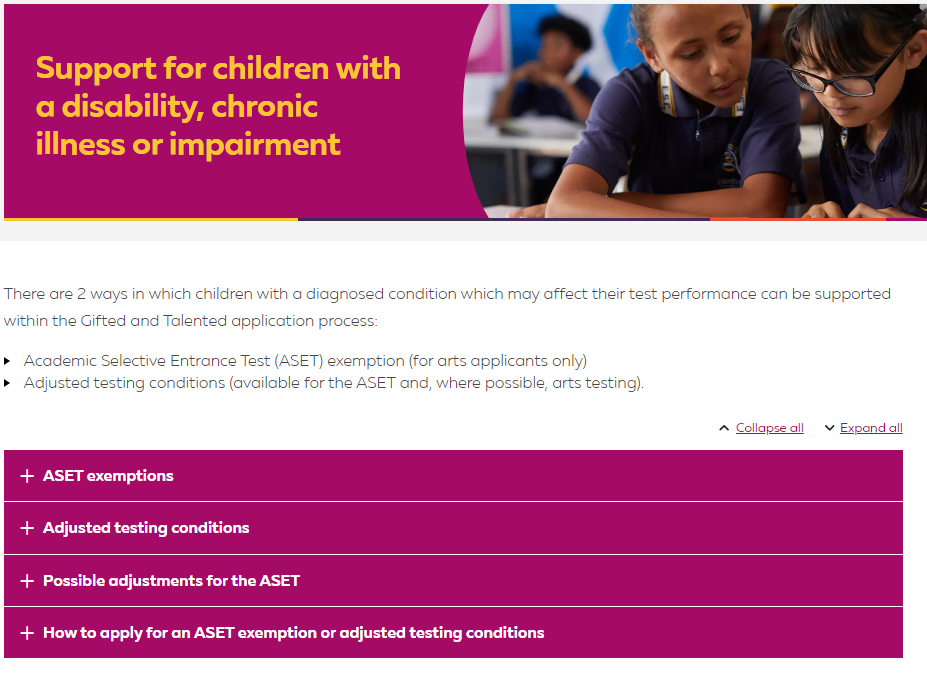 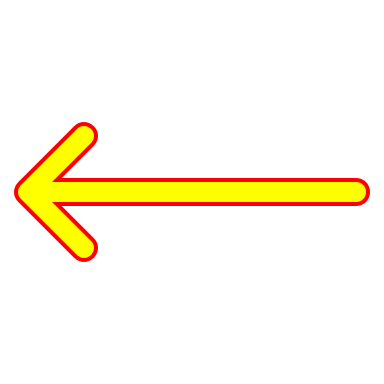 [Speaker Notes: Update graphic]
Programs
How to apply
Testing processes
Results
Offers of placement
Key dates
Adjusted Testing Conditions and ASET Exemptions
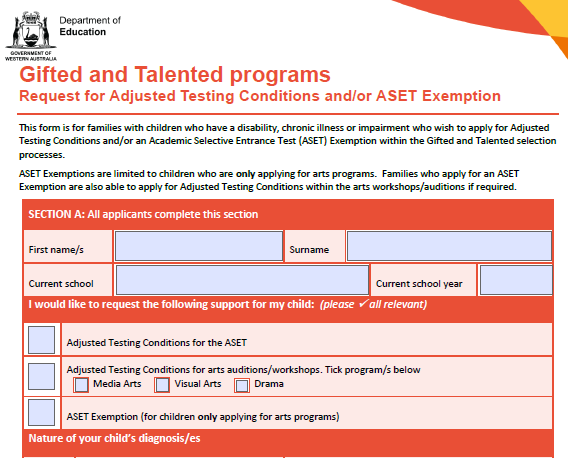 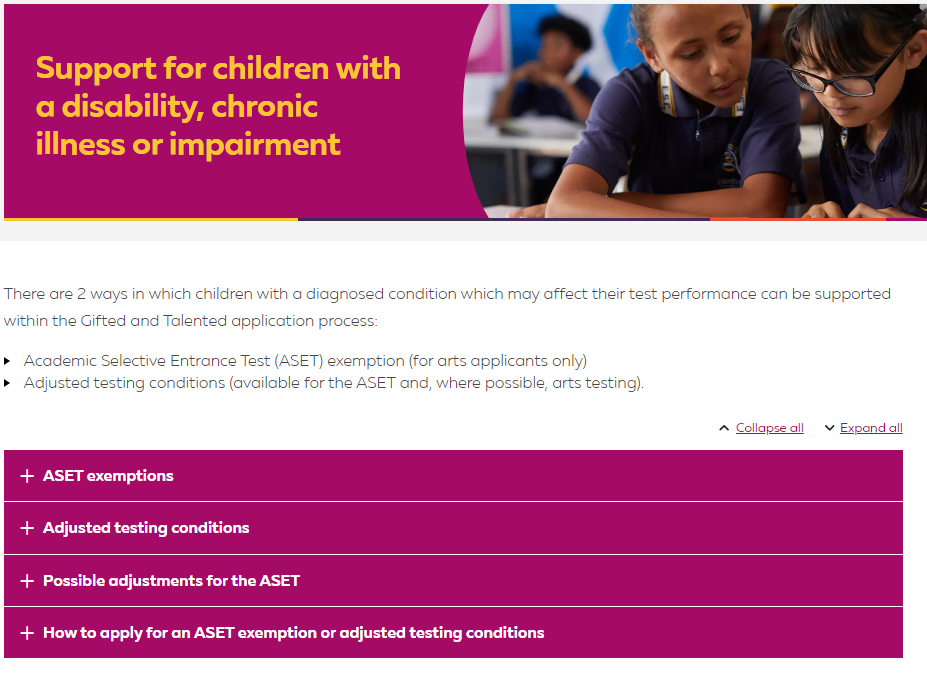 There is a section you will need to ask your child’s school to complete, make sure you leave the time for this
Completed forms and supporting evidence due no later than Monday, 17 February 2025
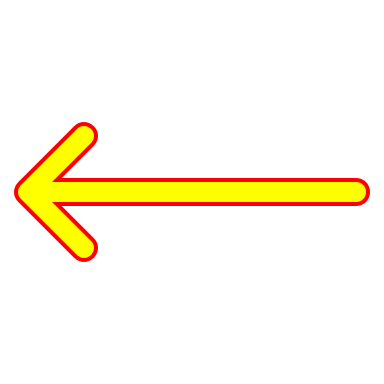 Programs
How to apply
Testing processes
Results
Offers of placement
Key dates
Parent/carer contact information
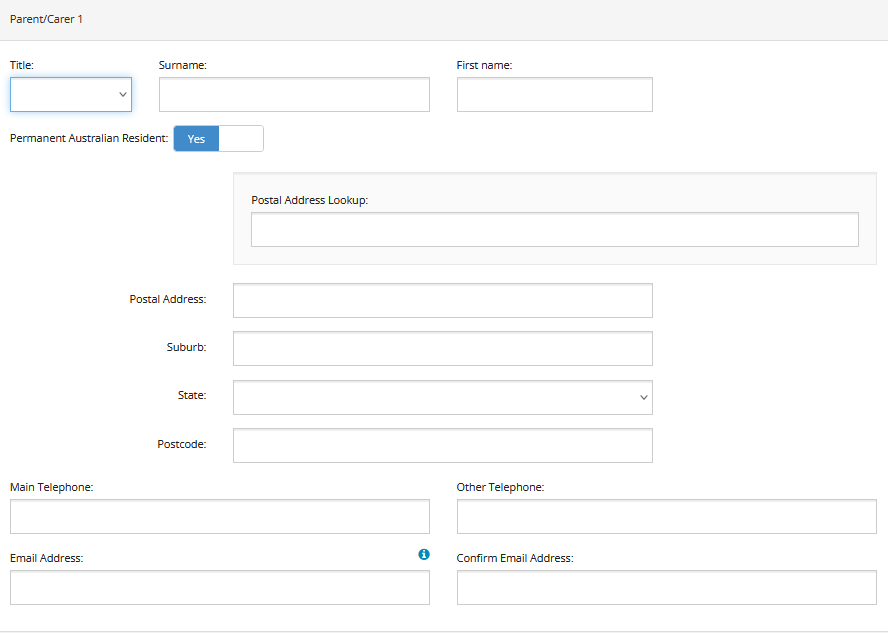 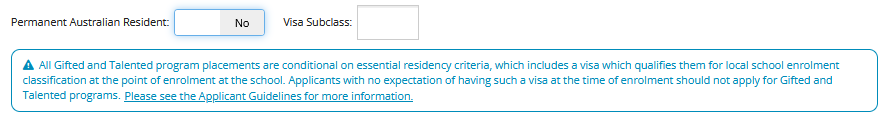 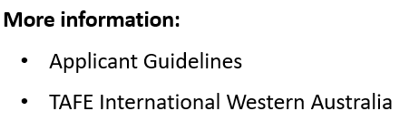 [Speaker Notes: Option for 2 parent/carers.  Importance of valid email address/addresses – we default send to both.  OSIS.]
Programs
How to apply
Testing processes
Results
Offers of placement
Key dates
Selecting preferences
The preferences video can be viewed here.
Programs
How to apply
Testing processes
Results
Offers of placement
Key dates
Selecting preferences summary
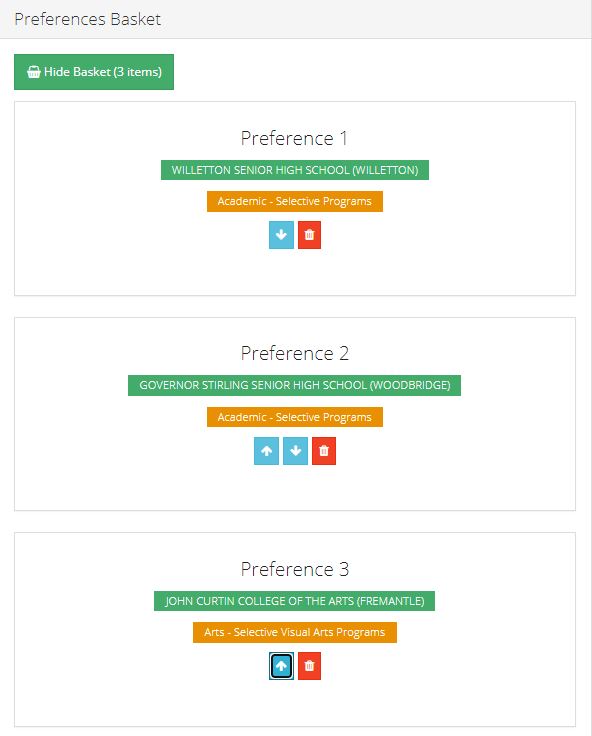 Maximum of three preferences 

Your preferences determine the testing your child will be invited to attend

No test = no consideration for placement

Once you have lodged your application, any changes need to be requested in writing to gtsu@education.wa.edu.au or by phone to 9264 4307

Please do not lodge multiple applications for the same child as they will be deleted
Programs
How to apply
Testing processes
Results
Offers of placement
Key dates
Additional information
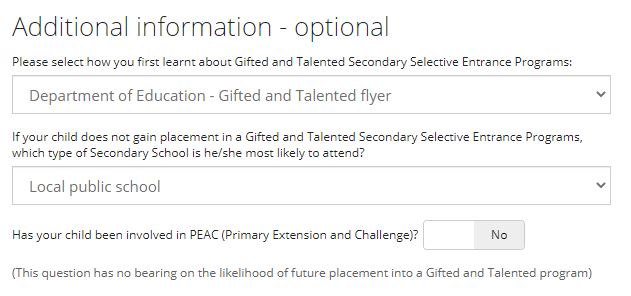 Statistical questions only
Programs
How to apply
Testing processes
Results
Offers of placement
Key dates
Acknowledgements
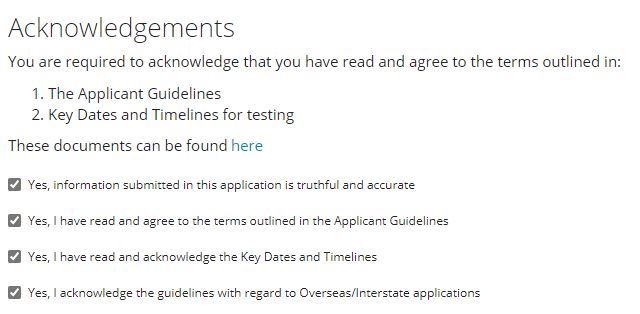 Confirm all to submit
Programs
How to apply
Testing processes
Results
Offers of placement
Key dates
Pre-submit check of your application
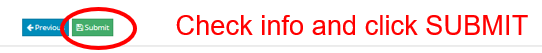 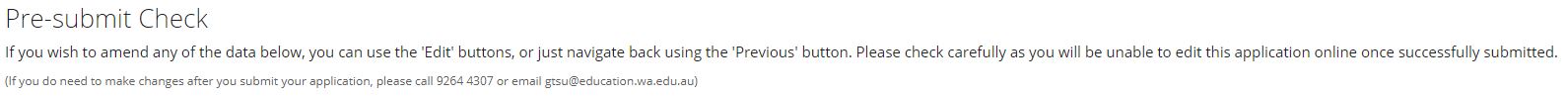 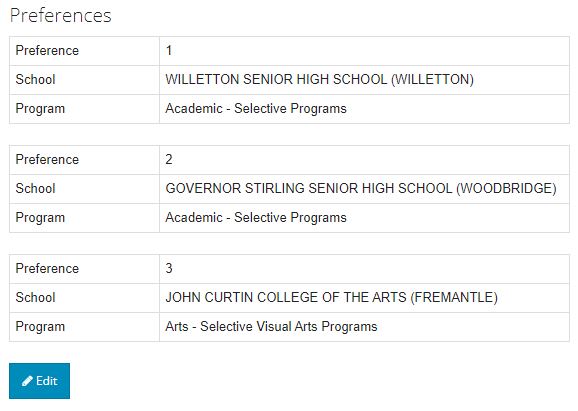 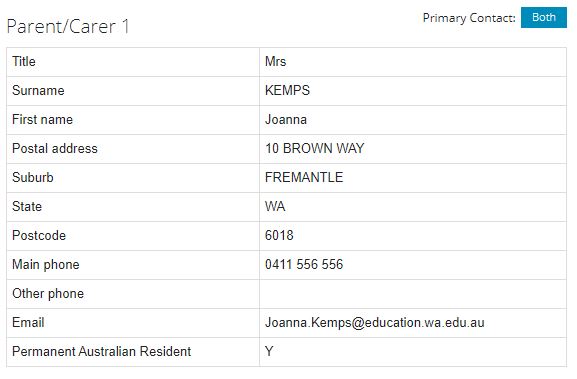 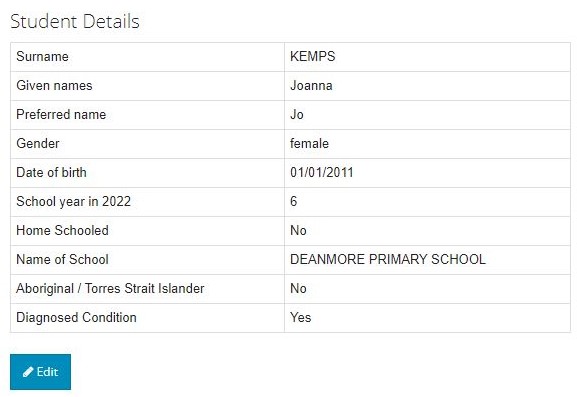 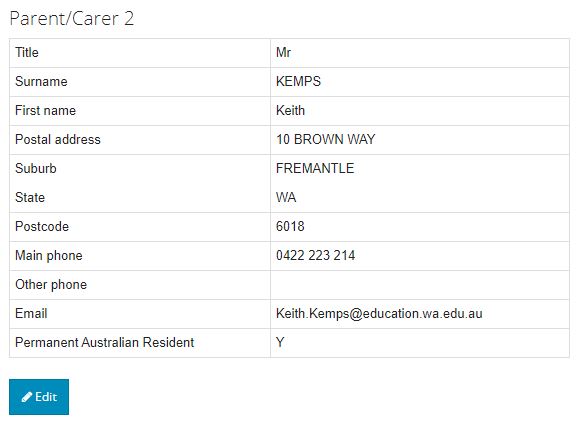 Programs
How to apply
Testing processes
Results
Offers of placement
Key dates
Application submitted successfully
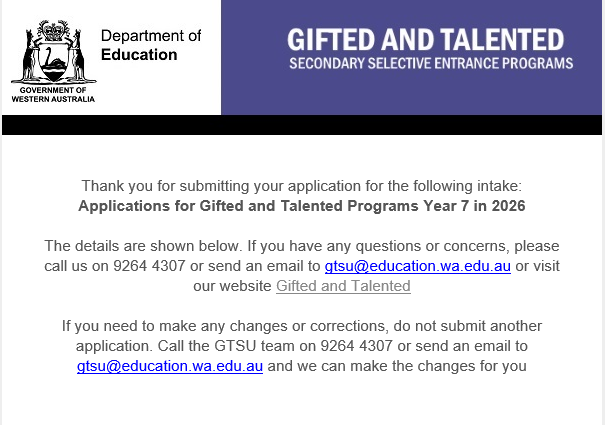 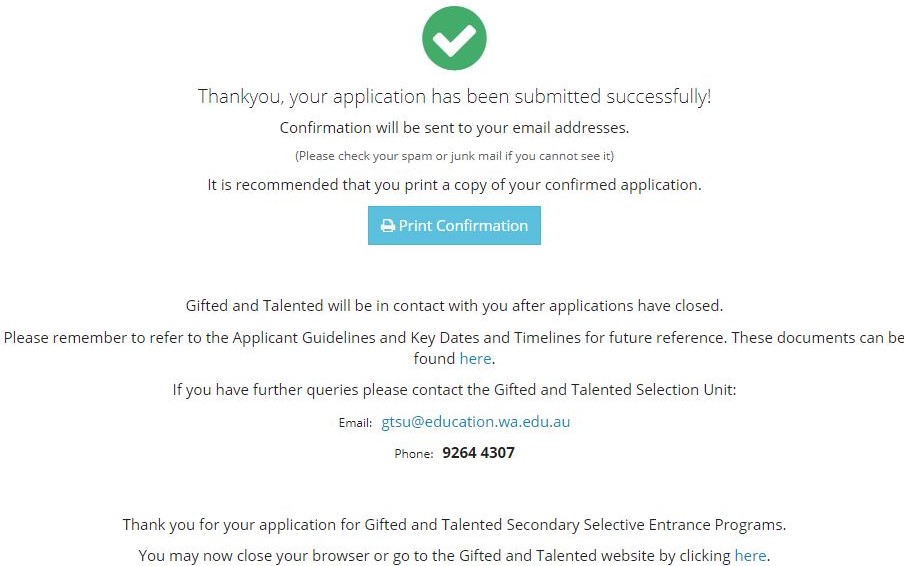 An automated email of receipt will be sent to the email address/s included in your child’s application. 

It will have your child’s preferences, so keep it as a reminder.

Please contact GTSU if you do not receive this.
Programs
How to apply
Testing processes
Results
Offers of placement
Key dates
Testing for academic programs
Testing		Academic Selective Entrance Test 
			(ASET)


Placements	  	Based solely on the results of the ASET.
				
			Scores are ranked from the top down to fill 				         		a set number of vacancies for each program.
Programs
How to apply
Testing processes
Results
Offers of placement
Key dates
Testing for languages programs
Testing		1.  ASET
			2. Languages interview*
			
			*Languages applicants who meet a minimum ASET 					score will be invited to a Languages interview

Placement		ASET (80%) and interview (20%)*				   				
			*Converted to a score out of 100. The combined score is 				ranked from the top down to fill a set number of vacancies for 			languages programs.
Programs
How to apply
Testing processes
Results
Offers of placement
Key dates
Testing for arts programs
TESTING

1.  Workshop/Audition and possible call-back (65%) (all)
2.  ASET (20%) (all)
3.  Interview (15%) (selected students only)
MEDIA ARTS
DANCE
DRAMA
MUSIC THEATRE
PLACEMENT

Arts Total Score (out of 100) ranked from the top down.
TESTING

1.  Workshop (60%) (all)
2.  ASET (20%) (all)
3.  Interview (20%) (selected students only)
PLACEMENT

Arts Total Score (out of 100) ranked from the top down.
VISUAL ARTS
TESTING

1.   Instrument viewing (all)
2.   ASET (all)
Submission of a recorded audition on USB (all)
Final audition, aural testing and interview (selected students only)
PLACEMENT

Applicants who progress to the final stage are ranked by instrument.
MUSIC
* Unsuccessful applicants may have the opportunity to reaudition for Music in Term 3.
Programs
How to apply
Testing processes
Results
Offers of placement
Key dates
Prior to the ASET and Arts testing
Resources available now:
Applicant Guidelines and Key Dates
Adjusted Testing Conditions and ASET Exemption Request Form
Sample Year 6 ASET and answer booklet
ASET Overview and Tips 
ASET and Arts Testing Details emails (where, what time, etc) from end of Feb
Student Identification Form (photo required, one per test)
Reschedules available for children who are unwell leading up to the test or on the day
Programs
How to apply
Testing processes
Results
Offers of placement
Key dates
ASET
The ASET has four equally weighted sub-tests:

Reading Comprehension

Communicating Ideas in Writing

Quantitative Reasoning 

Abstract Reasoning
Programs
How to apply
Testing processes
Results
Offers of placement
Key dates
Reading Comprehension
Assesses students’ ability to understand and interpret a range of texts, which may include fiction, non-fiction, poetry and drama, together with diagrams, tables, charts or maps.

No special knowledge in the subject area is required.

All the information you need to answer the questions is printed on the test paper.

FORMAT
 35 multiple choice questions
 35 minutes
 No dictionary or thesaurus permitted
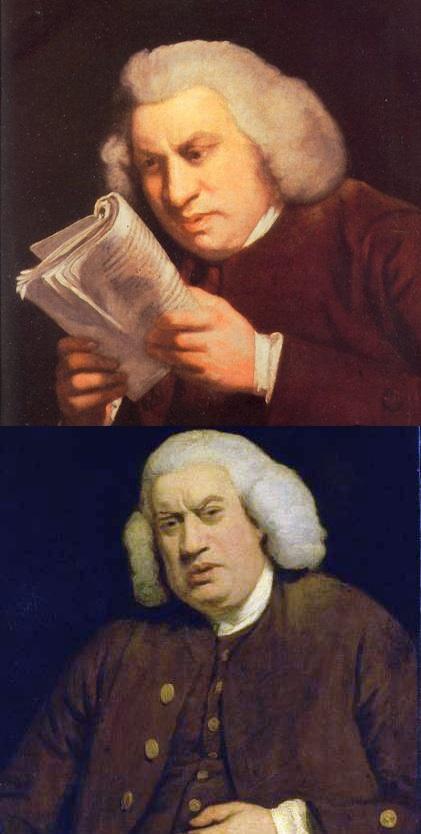 Programs
How to apply
Testing processes
Results
Offers of placement
Key dates
Reading Comprehension
EXAMPLE 1

Out of the harbour
With that three-cornered fin,
Shearing without a bubble the water
Lithely,
Leisurely
He swam – 
That strange fish,
Tubular, tapered, smoke-blue,
Part vulture, part wolf,
Part neither – for his blood was cold
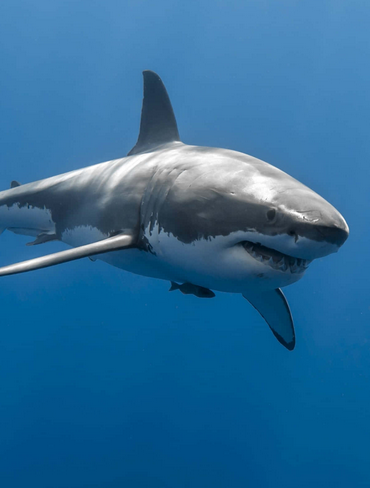 Programs
How to apply
Testing processes
Results
Offers of placement
Key dates
Reading Comprehension
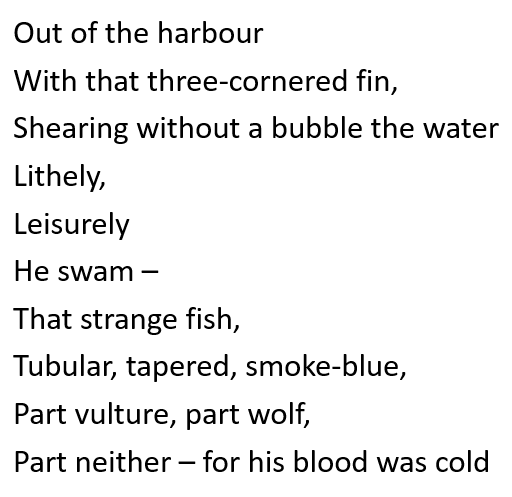 EXAMPLE 1

Which traits of the shark are most strongly emphasised by the verse?

A	It has cold blood
B	It is dangerous and predatory
C	It doesn’t splash or hurry when it swims
D	It is strange to look at
Answer:	B
Programs
How to apply
Testing processes
Results
Offers of placement
Key dates
Reading Comprehension
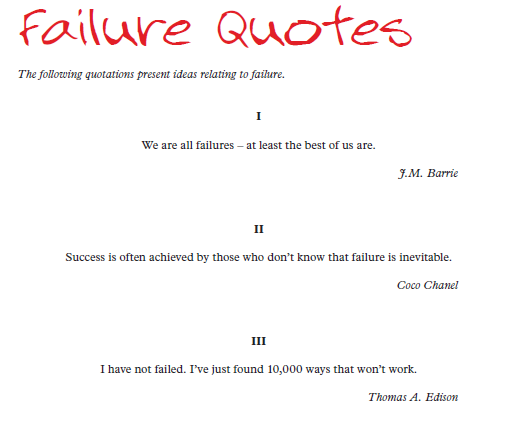 EXAMPLE 2
Programs
How to apply
Testing processes
Results
Offers of placement
Key dates
Reading Comprehension
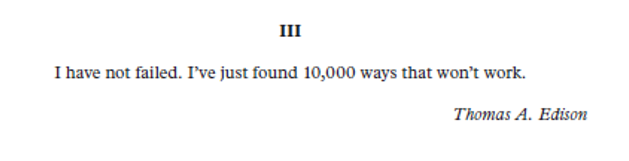 EXAMPLE 2

Quotation III is most likely intended to be

A	self-pitying.
B	an angry rebuke.
C	mildly humorous.
D	a triumphant declaration.
Answer:	C
Programs
How to apply
Testing processes
Results
Offers of placement
Key dates
Communicating Ideas in Writing
Students are presented with a prompt and instructed to present a well organised, creative, interesting and original piece of writing
There is no restriction on genre or style
Marked differently from NAPLAN writing
25 minutes
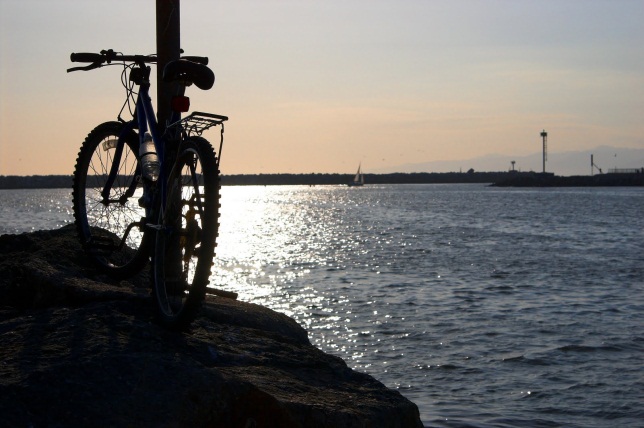 Time stood still …
EXAMPLES
or
The prompt can be an image, a piece of text, or both
Programs
How to apply
Testing processes
Results
Offers of placement
Key dates
Quantitative Reasoning
Assesses reasoning ability in mathematics and science (not based on school curriculum)
Candidates will be required to:
extract and interpret information
identify relationships, connections, similarities and differences
solve problems
FORMAT
 35 multiple choice questions
 35 minutes
 No calculators or rulers permitted
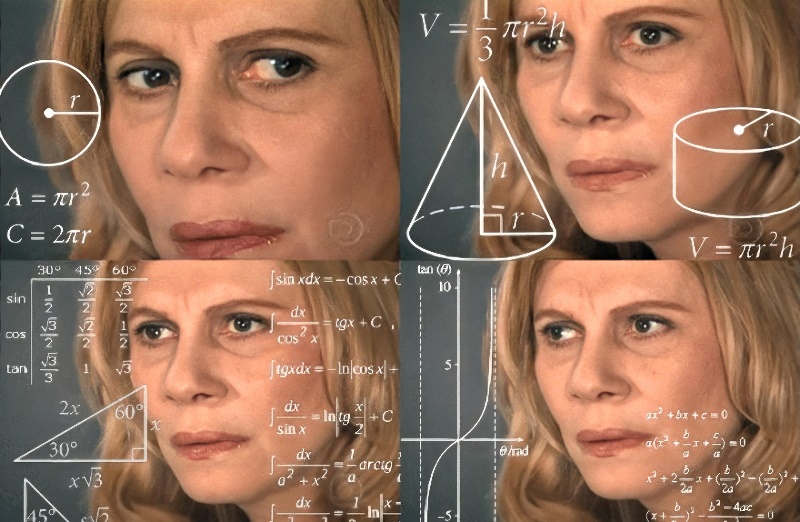 Programs
How to apply
Testing processes
Results
Offers of placement
Key dates
Quantitative Reasoning
EXAMPLE 1

Ben has two red socks and two blue socks in a drawer. They feel the same to touch.  Suppose the first sock Ben takes out of the drawer is blue.

What is the chance of him taking out another blue sock?

A	one in two
B	one in three
C	one in four
D	one in six
Answer:	B
Programs
How to apply
Testing processes
Results
Offers of placement
Key dates
Quantitative Reasoning
EXAMPLE 2

A water ski rope is designed to stretch 3% under full load.
To what length would a 20-metre water ski rope be stretched when under full load?

A	20.3 metres
B	20.6 metres
C	23 metres
D	26 metres
Answer:	B
Programs
How to apply
Testing processes
Results
Offers of placement
Key dates
Abstract Reasoning
Assesses students’ ability to:
recognise relationships and think logically
hypothesise and complete sequences
Work quickly and accurately

FORMAT
 Multiple choice 
35 questions 
20 minutes
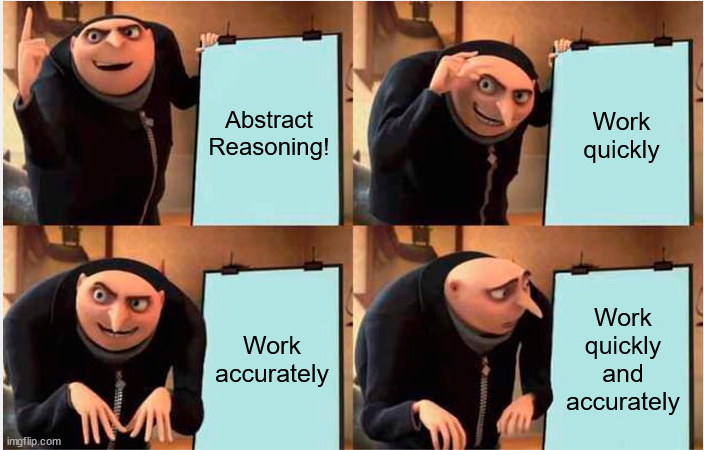 Programs
How to apply
Testing processes
Results
Offers of placement
Key dates
Abstract Reasoning
Two question types
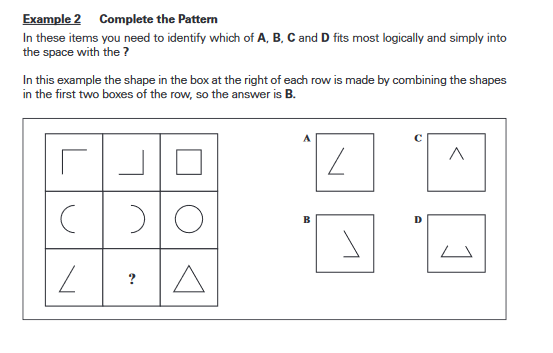 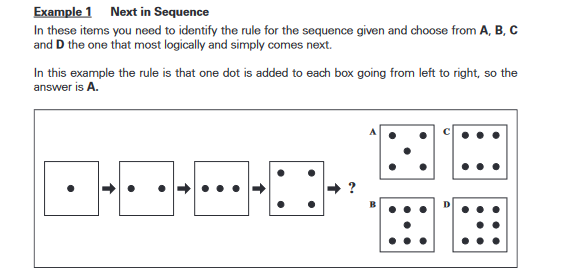 Programs
How to apply
Testing processes
Results
Offers of placement
Key dates
Abstract Reasoning
EXAMPLE 1
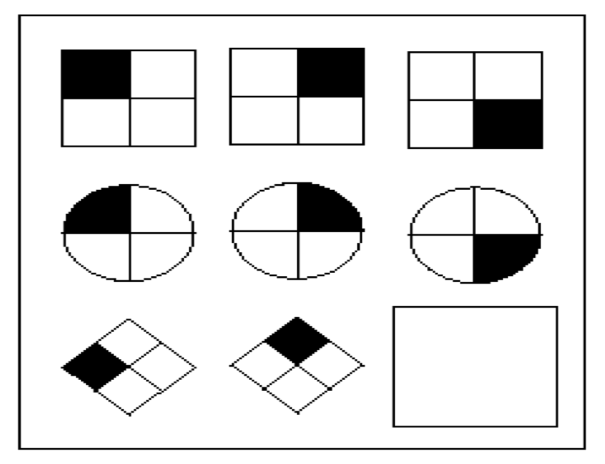 B
A
C
D
Answer:	D
Programs
How to apply
Testing processes
Results
Offers of placement
Key dates
Abstract Reasoning
EXAMPLE 2
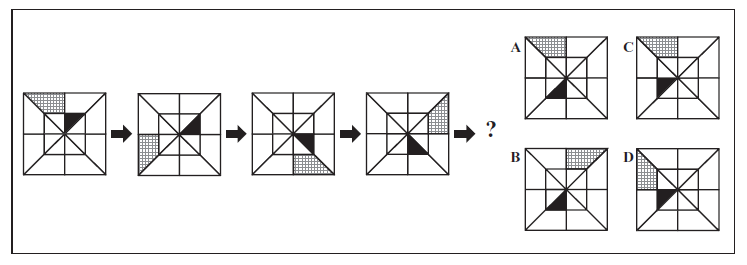 Answer:	A
Programs
How to apply
Testing processes
Results
Offers of placement
Key dates
Illness, incident or misadventure review requests
Reviews can be requested for incidents occurring during the test which may have had a negative impact

Reviews can be on the basis of:
Suspected misalignment of multiple-choice answers
Test centre problems or disruptions
Unforeseen illness or injury during or between tests
Difficult family circumstances unable to be reasonably mitigated by a reschedule

Reviews will not be accepted for:
Known conditions
Voluntary and avoidable activities
Lack of familiarity or finding the test difficult

Must be submitted by email within seven days of the child’s testing date. Form available on website or by contacting GTSU
Any score adjustments will occur prior to the release of ASET Performance Reports
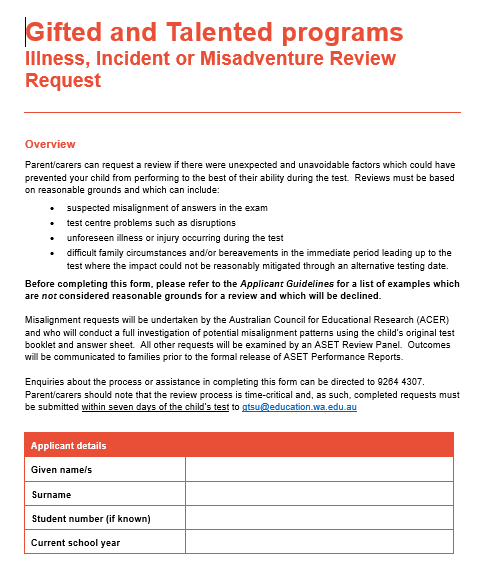 [Speaker Notes: Update graphic]
Programs
How to apply
Testing processes
Results
Offers of placement
Key dates
ASET Performance Report
Standard score on each of the four components of the ASET (blue column)

Total Standard Score (TSS) (green box)

Benchmark score required for consideration for academic and languages programs is 210.00 (rounded up from 209.50)

No minimum TSS required for arts programs.  

Your child’s report does not indicate placement.

Previous minimum entrance scores available on website (guide only).
[Speaker Notes: Update graphic]
Programs
How to apply
Testing processes
Results
Offers of placement
Key dates
Previous minimum entrance scores
Previous scores do not represent 2025 scores.  Use as an approximate guide to likelihood only.

Minimum TSS for previous years represents the very lowest score that resulted in an offer of placement by the end of the placement process.

The minimum entrance scores for Years 9, 10 and 11 can be vastly different due to limited vacancies.
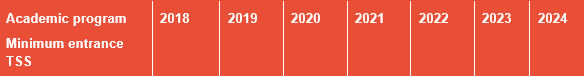 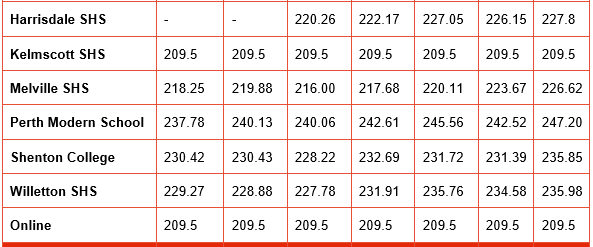 Sample
Programs
How to apply
Testing processes
Results
Offers of placement
Key dates
Preference changes
Parents can change their child’s preferences after receiving their Performance Report with the exception of:
New arts preferences – all arts testing will have concluded by this time.
New languages preferences:
must be requested by 22 May 2025 to be included in the first round of interviews (before performance reports are released)
any languages preferences requested after 22 May will be for a potential second round of interviews only.
Preference change requests must be made by phone or email by a parent/carer listed on the child’s application.
Preference change requests must be received by GTSU by the deadline on the Performance Report email (usually 7 working days).
Programs
How to apply
Testing processes
Results
Offers of placement
Key dates
Results checks
You can request a Results Check after you receive your child’s report for one or more components.
A Results Check is a process of verification to ensure:
Data was matched correctly
No scanning errors in the multiple-choice tests
Writing task appropriately scored
No checks for illness, incident or misadventure (includes misalignment)
If an error is found, you must accept the outcome – whatever that is
Form must be submitted by email by the deadline stated (usually 7 working days)
The Results Check Request form will be available on the website from the release of reports
Outcomes will be known just before the second round of offers
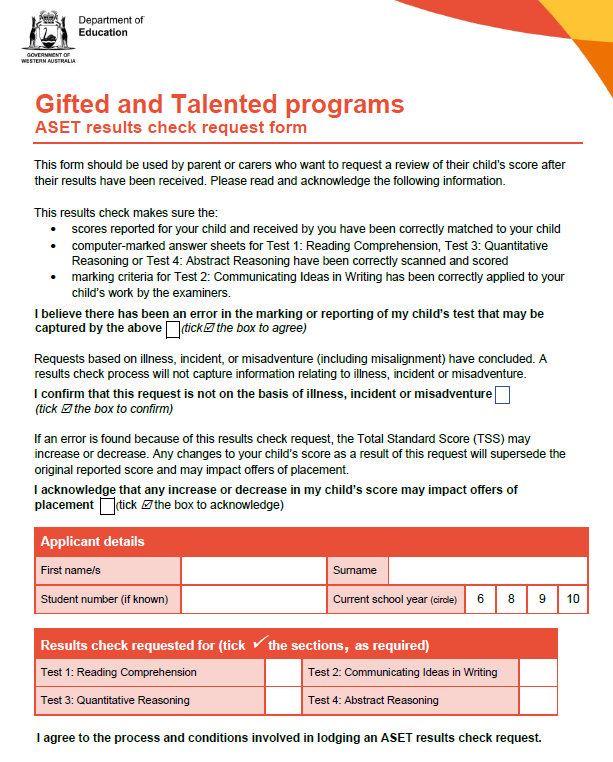 [Speaker Notes: Update graphic]
Programs
How to apply
Testing processes
Results
Offers of placement
Key dates
Minimum 210 TSS for academic programs
Top one third of all applicants who sat the ASET
Students who score a minimum TSS of 210 can be considered for academic program placement.

Student TSS is the combined standard score from all four components of the ASET.
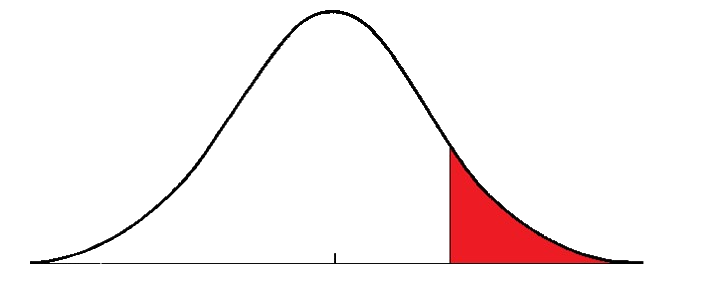 Below 210
210 and 
above
Programs
How to apply
Testing processes
Results
Offers of placement
Key dates
Distribution of scores above 210 Example Year 7 entry in 2023
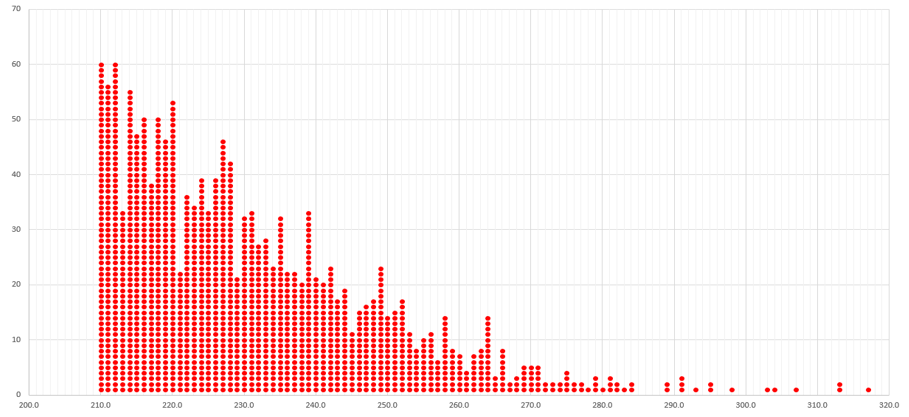 Programs
How to apply
Testing processes
Results
Offers of placement
Key dates
Offers
There are two formal rounds of offers:  round one followed later by round two.
Academic, arts and languages places are offered at the same time in each round.
Applicants will be considered for each of their preferences – independent of each other.
Qualifying applicants will receive a maximum of one offer per round.
Any offer received represents the highest preference they have qualified for.
An applicant who receives a second or third preference offer in round one has the option to HOLD that offer going into round two.
All declined offers from round one go into the pool for round two.
Responses required within 7 working days.
Programs
How to apply
Testing processes
Results
Offers of placement
Key dates
Offers scenario Round 1
A Year 6 child who:
progressed to the interview stage for the dance program. Eligible to be considered for dance placement. 
achieved the minimum TSS of 210.  They are eligible to be considered for academic placement. 
		
Preferences:		1.  Duncraig SHS – academic 	(32 places)
			2.  Alkimos College - academic	(32 places)
			3.  Hampton SHS – dance 	(32 places)
Hampton Senior High School
Duncraig Senior High School
Alkimos College
Preference 3 positioned 15th
Preference 2 positioned 27th
OUTCOME
Offer for 
Alkimos College
32 places
32 places
Preference 1
positioned 44th
32 places
Programs
How to apply
Testing processes
Results
Offers of placement
Key dates
Round 1 Offer of Placement
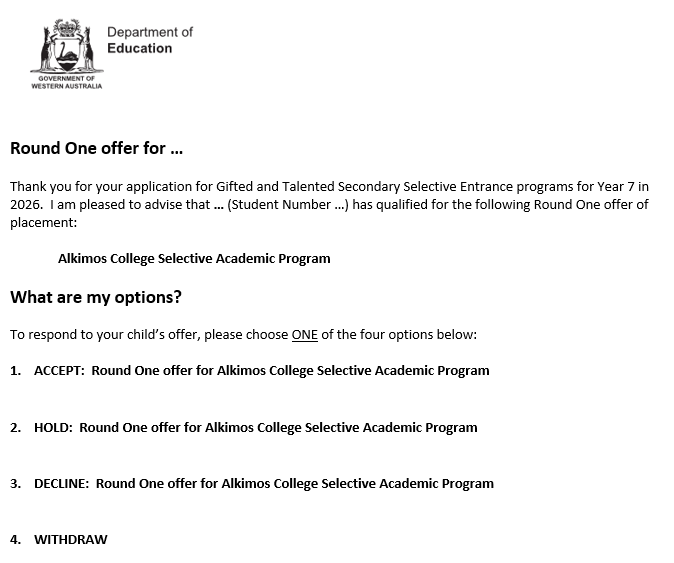 HOLD is an option for second or third preferences only
[Speaker Notes: Update graphic]
Programs
How to apply
Testing processes
Results
Offers of placement
Key dates
Offers scenario Round 2
Active preferences
		
Duncraig SHS     (10 places declined in Round 1, so 10 places available)
Alkimos College (current offer placed on HOLD pending outcome of Round 2)
Duncraig Senior High School
OUTCOME
Round 2 Offer for 
Alkimos College
10 places available
Preference 1
positioned 12th
Programs
How to apply
Testing processes
Results
Offers of placement
Key dates
Round 2 Offer of Placement
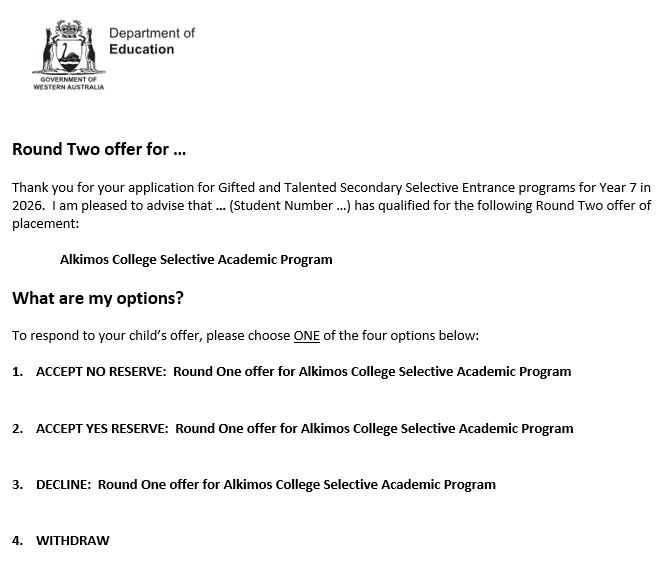 Round 2 offers cannot be put on HOLD
[Speaker Notes: Update graphic]
Programs
How to apply
Testing processes
Results
Offers of placement
Key dates
Enrolling at the school
If you ACCEPT an offer of placement you will be required to enrol at the school

If you do not enrol or cannot meet enrolment criteria by the stated deadline, the offer will be withdrawn

This also applies for families who ACCEPT YES RESERVE
Programs
How to apply
Testing processes
Results
Offers of placement
Key dates
Reserve lists and Reserve Round offers
All children who did not receive an offer of placement in round one or two will receive an unsuccessful notification early August

Children who receive an unsuccessful notice will be automatically placed on Reserve Lists for their preferences – if they meet the eligibility requirements
Academic program reserve list eligibility will vary
Arts and Languages eligibility requires the child having progressed to the interview stage

All Reserve List offers will be made by email. You will have two working days to respond

Only families who receive an offer of placement will be contacted

Reserve Lists will close on 1 December 2025 – no more offers for 2026. Vacancies becoming available after this time will go into the Year 9 intake pool for 2028
Programs
How to apply
Testing processes
Results
Offers of placement
Key dates
Key dates to remember
Applications close 11.59pm Sunday, 9 February 2025

Adjusted conditions testing and ASET exemption requests close Monday, 17 February 2025

Metro, Bunbury and Albany standard testing of Year 6 students will occur on Saturday, 15 March.
Metro, Bunbury and Albany standard testing of Year 8, 9 and 10 students will occur on Sunday, 16 March.
Regional WA outside of Bunbury and Albany testing of all year groups will occur 17-18 March.

 Arts testing occurs throughout Term 1

Arts and Languages interviews will occur in Term 2

ASET Performance reports emailed early June

Offers will commence late June

All reserve lists close 1 December
APPLICATIONS NOW OPEN ONLINE
Web:  	www.education.wa.edu.au/giftedandtalented
 
Email:   	gtsu@education.wa.edu.au

Phone:   	9264 4307